HRVATSKO TRŽIŠTE ENERGIJE PROIZVEDENE IZ VJETROELEKTRANA
- sažetak i glavni nalazi -
Anto Bajo
Zvonimir Ovanin
Marko Primorac
Hrvoje Šimović
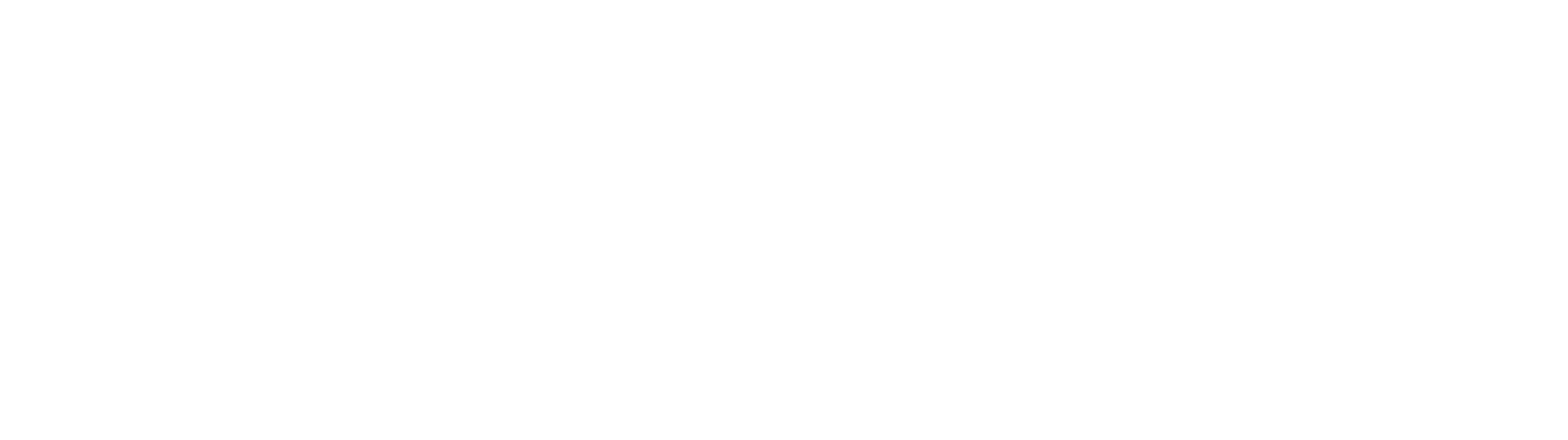 Zagreb, 18. 1. 2018.
Glavni cilj i izvori podataka
Glavni je cilj rada analizirati tržište proizvodnje električne energije iz vjetroelektrana i ocijeniti financijsku poziciju društava koja se bave tom djelatnošću.  

Glavni izvori podataka: Financijski izvještaji društava

Analiza obuhvaća razdoblje od 2010. do 2016.
Fiscus    Institut za javne financije       Br. 6       siječanj 2018.
Obnovljivi izvori energije
Zamjenjuju fosilna goriva i pridonose smanjenju emisije stakleničkih plinova, diversifikaciji opskrbe te smanjenju ovisnosti o nepouzdanim i nestabilnim tržištima fosilnih goriva - posebice nafte i plina. 
Od značaja je i Direktiva 2009/28/EZ koja određuje obvezne nacionalne udjele energije iz obnovljivih izvora u konačnoj bruto potrošnji te udio obnovljivih izvora energije u prometu. Takvi obvezni nacionalni ciljevi su u skladu  s ciljem EU da do 2020. ostvari:
najmanje 20% energije iz obnovljivih izvora u konačnoj bruto potrošnji energije,
proizvodnju 10% goriva za promet iz obnovljivih izvora
Fiscus    Institut za javne financije       Br. 6       siječanj 2018.
Obnovljivi izvori energije u EU
Fiscus    Institut za javne financije       Br. 6       siječanj 2018.
Proizvodnja energije iz vjetroelektrana u EU od 2010. do 2016. (u TWh)
Izvor: Autori prema podatcima WindEurope, (2017)
Fiscus    Institut za javne financije       Br. 6       siječanj 2018.
Proizvodnja i  promet energije iz vjetroelektrana u Hrvatskoj
U Hrvatskoj se proizvodnja energije iz vjetroelektrana povećala 15 puta, s početnih 0,067 TWh u 2010. na 1,01 TWh 2016. 
Udio proizvodnje energije iz vjetroelektrana u ukupnoj proizvodnji električne energije se povećao s  0,5% u 2010. na 9% u 2016. dok se udio u ukupnoj potrošnji povećao s 0,4% na 5,7%. 
Jedan od razloga takve ekspanzije su financijski poticaji države za proizvodnju iz obnovljivih izvora energije, jer su vjetroelektrane u skupini povlaštenih proizvođača električne energije.
Fiscus    Institut za javne financije       Br. 6       siječanj 2018.
Obnovljivi izvori energije u Hrvatskoj
Fiscus    Institut za javne financije       Br. 6       siječanj 2018.
Tržište energije proizvedene iz vjetroelektrana u Hrvatskoj (1)
Tržište energije iz vjetroelektrana u Hrvatskoj je dinamično i u fazi razvoja. Od 2010. do 2016. proizvodnja energije iz vjetroelektrana porasla je čak 15 puta. Jedan od razloga su visoke cijene po kojima HROTE otkupljuje električnu energiju od povlaštenih proizvođača. 

Prosječna cijena električne energije u 2015. isplaćena povlaštenim proizvođačima u sustavu poticaja bila je tri puta viša od godišnjeg prosjeka cijena električne energije na Hrvatskoj najbližim burzama električne energije (slovenskoj - BSP i mađarskoj burzi - HUPX).
Fiscus    Institut za javne financije       Br. 6       siječanj 2018.
Glavni sudionici na tržištu energije iz vjetroelektrana
Fiscus    Institut za javne financije       Br. 6       siječanj 2018.
Tržište energije proizvedene iz vjetroelektrana u Hrvatskoj (2)
U Hrvatskoj postoje 22 društava povlaštenih proizvođača s kojima je HROTE sklopio ugovor o otkupu električne energije po Tarifnom sustavu od čega ih je 15 s postrojenjem u pogonu, a 7 društava svoja postrojenja još nije pustilo u pogon. Napomenimo da je petnaest društava u stranom, a sedam u domaćem, privatnom vlasništvu. 
Čak 41% ukupnog kapacitet čine Vrataruša, Zelengrad Obrovac, Ogorje, Velika glava, Bubrig i Crni vrh. Sve vjetroelektrane registrirane su kao društva s ograničenom odgovornošću i nalaze se u priobalju na području samo pet županija.
Fiscus    Institut za javne financije       Br. 6       siječanj 2018.
Tržište energije proizvedene iz vjetroelektrana u Hrvatskoj (3)
Ukupni novoinstalirani kapaciteti koji još nisu u pogonu iznose 326 MW, što je oko 80% sadašnjeg kapaciteta aktivnih vjetroelektrana. Tvrtka C.E.M.P. će u 2018. postati najveći pojedinačni proizvođač električne energije iz vjetroelektrana u Hrvatskoj. 

U vjetroelektranama je zaposlen minimalan broj djelatnika jer je ta djelatnost izrazito kapitalno intenzivna, bez posebne potrebe za radnom snagom, pa uglavnom imaju po jednog zaposlenog (obično direktora), a dio ih uopće nema zaposlenih.
Fiscus    Institut za javne financije       Br. 6       siječanj 2018.
Osnovne informacije o aktivnim vjetroelektranama u Hrvatskoj u 2016.
Fiscus    Institut za javne financije       Br. 6       siječanj 2018.
Analiza financijskog položaja društava od 2014. do 2016. (u mil. kn)
Fiscus    Institut za javne financije       Br. 6       siječanj 2018.
Imovina, obveze i odabrani financijski pokazatelji
Fiscus    Institut za javne financije       Br. 6       siječanj 2018.
Zaključci (1)
Društva su prezadužena i većinu imovine (preko 80%) financiraju iz tuđih izvora (iznimka su Trtar-Krtolin i Končar-obnovljivi izvori). Trtar-Krtolin se uz Aiolos projekt ističe i dobrom likvidnošću, a nelikvidnošću Končar-obnovljivi izvori. Uspoređujući navedena društva, Trtar-Krtolin ima najbolje pokazatelje te je primjer uspješnog malog proizvođača električne energije iz vjetroelektrana
Unatoč prevelikoj zaduženosti, društva su uglavnom itekako sposobna servisirati svoje financijske obveze
Fiscus    Institut za javne financije       Br. 6       siječanj 2018.
Zaključci (2)
Ulaganje u vjetroelektrane je profitabilan i siguran posao, a poticaji koji se isplaćuju povlaštenim proizvođačima su izdašni i visoki, te koncentrirani na relativno mali broj tržišnih sudionika. S obzirom na strukturu financiranja kojom dominiraju tuđi izvori financiranja (krediti), može se zaključiti da je taj posao za vlasnika relativno nerizičan
Otvoreno je pitanje zbog čega država proizvodnju energije iz vjetroelektrana dodatno ne liberalizira i ne otvori novim poduzetnicima. Banke su očito spremne preuzeti rizik financiranja jer su svjesne dugoročne financijske održivosti i isplativosti tih projekata.
Fiscus    Institut za javne financije       Br. 6       siječanj 2018.
Zaključci (3)
Nije jasno zašto javno poduzeće HEP nije aktivno uključeno u proizvodnju energije iz vjetroelektrana, pri čemu je cijelo vrijeme imao obvezu otkupa električne energije (otkupljene od povlaštenih proizvođača) od HROTE-a razmjerno tržišnom udjelu po reguliranoj otkupnoj cijeni
Fiscus    Institut za javne financije       Br. 6       siječanj 2018.
Prethodna izdanja
Br. 1.  Poslovanje nogometnih klubova u Hrvatskoj
Br. 2  Restrukturiranje i privatizacija brodogradilišta u Hrvatskoj 
Br. 3  Tržište plina u Republici Hrvatskoj - liberalizacija i financijsko poslovanje
Br. 4  Restrukturiranje željezničkih poduzeća u vlasništvu Republike Hrvatske
Br. 5 – Uspješnost financijskog poslovanja poduzeća (trgovačkih društava) u vlasništvu države
Fiscus    Institut za javne financije       Br. 6       siječanj 2018.
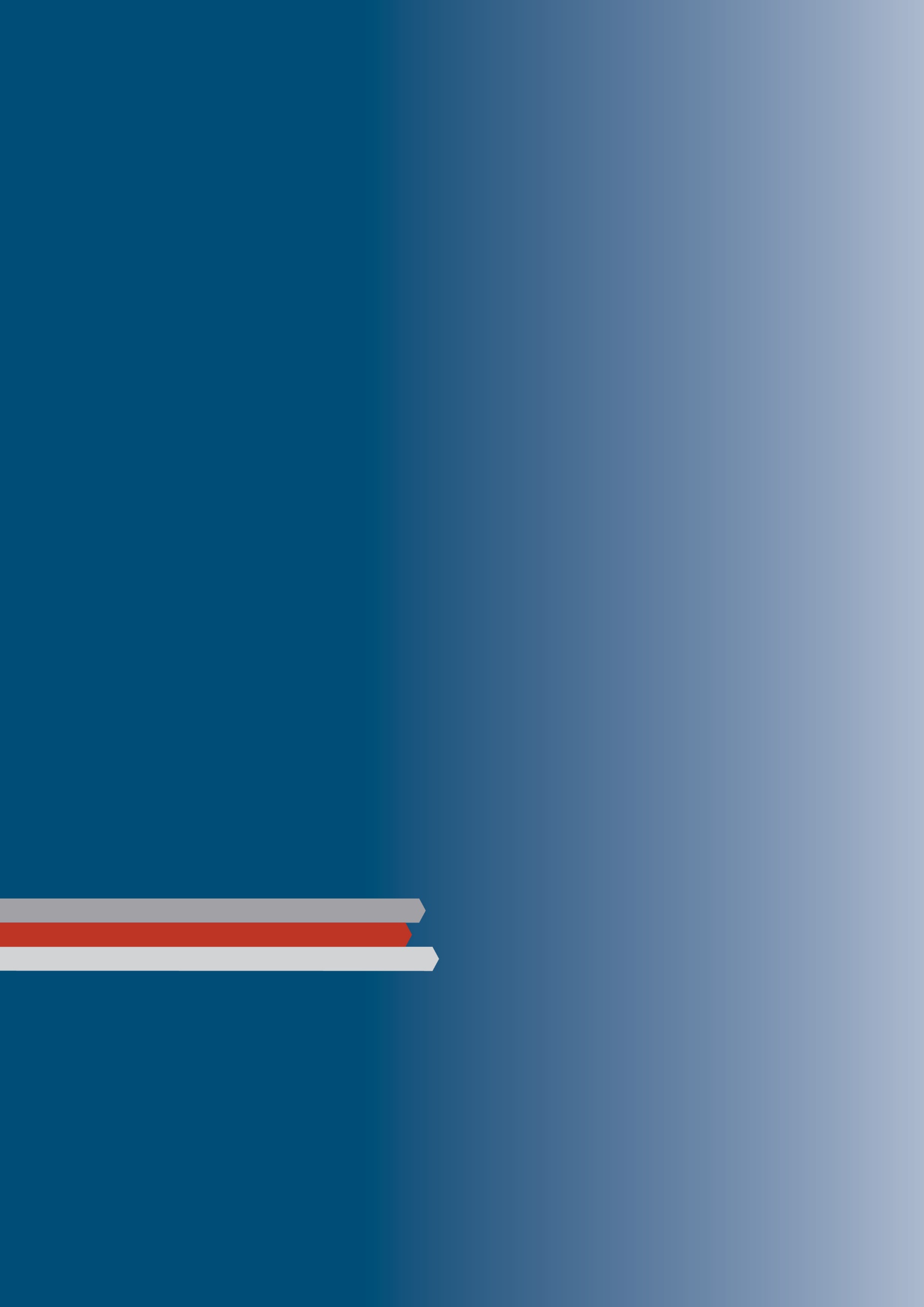 Glavni ciljevi: 
dubinska analiza financijskog poslovanja institucija u javnom sektoru i institucija koje su na bilo koji način povezane s proizvodnjom dobara i pružanjem usluga od šireg društvenog interesa;
bolje razumijevanje financijskih posljedica njihova poslovanja i povećanje odgovornosti; 
pružanje objektivne informacije široj stručnoj javnosti i investitorima o njihovu poslovanju; 
pomoći u uklanjanju administrativnih prepreka razvoju konkurentnosti i tržišta.
Vizija Fiscusa je postati pouzdani izvor sektorskih analiza kroz prizmu međudjelovanja javnog i privatnog sektora u Hrvatskoj. 

Misija Fiscusa je identificirati ključne izazove s kojima se suočavaju pojedini gospodarski sektori i nuditi prijedloge za poboljšanje i očuvanje dugoročne stabilnosti hrvatske ekonomije.
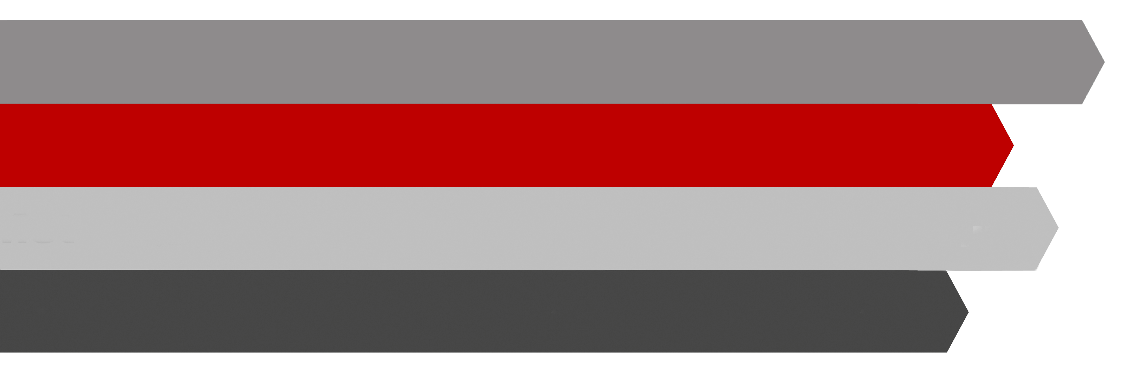 Nakladnik: Institut za javne financije
Zagreb, Smičiklasova 21
Tel. (+385 1) 4886 444 l   fiscus@ijf.hr
Urednici: Anto Bajo i Marko Primorac
www.ijf.hr/fiscus